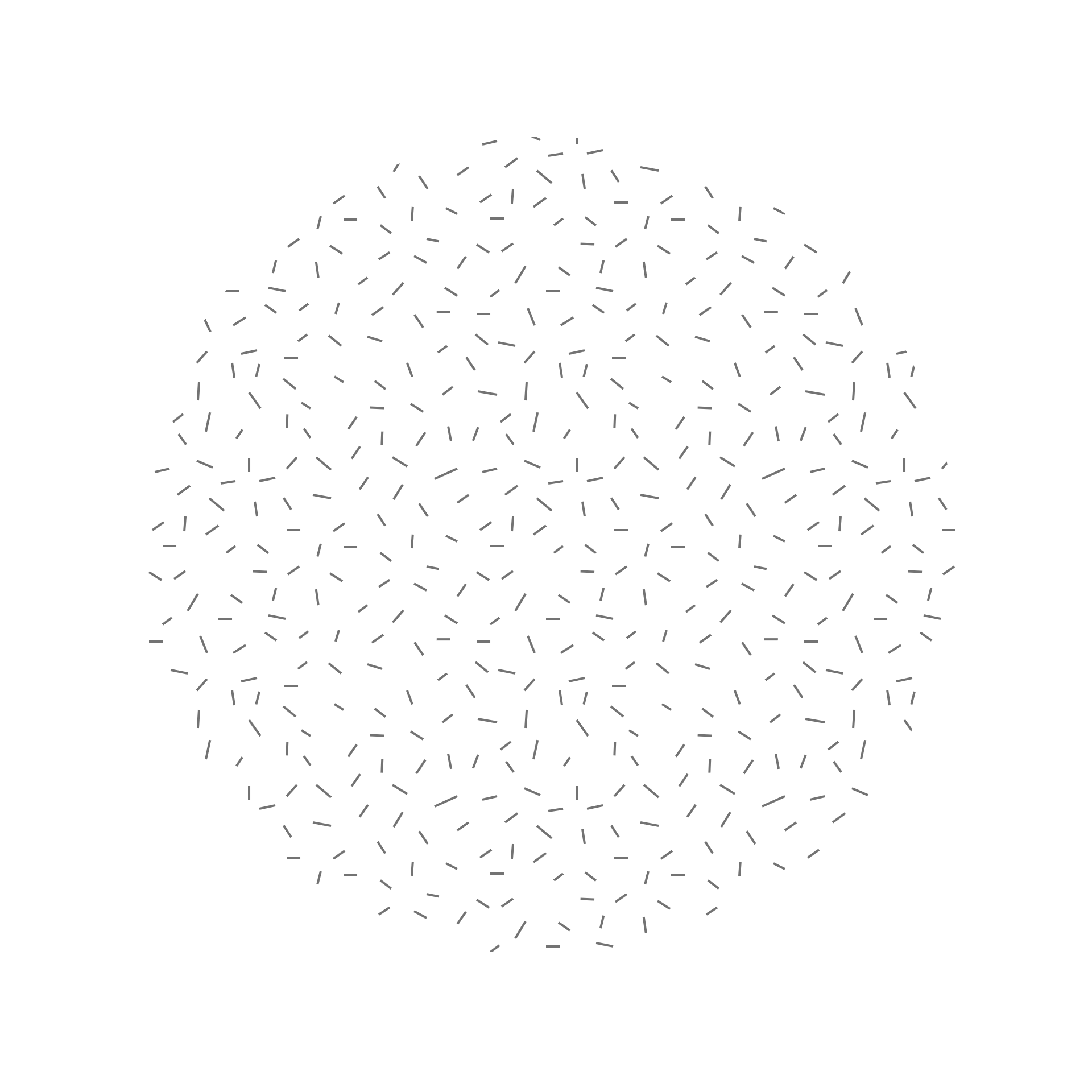 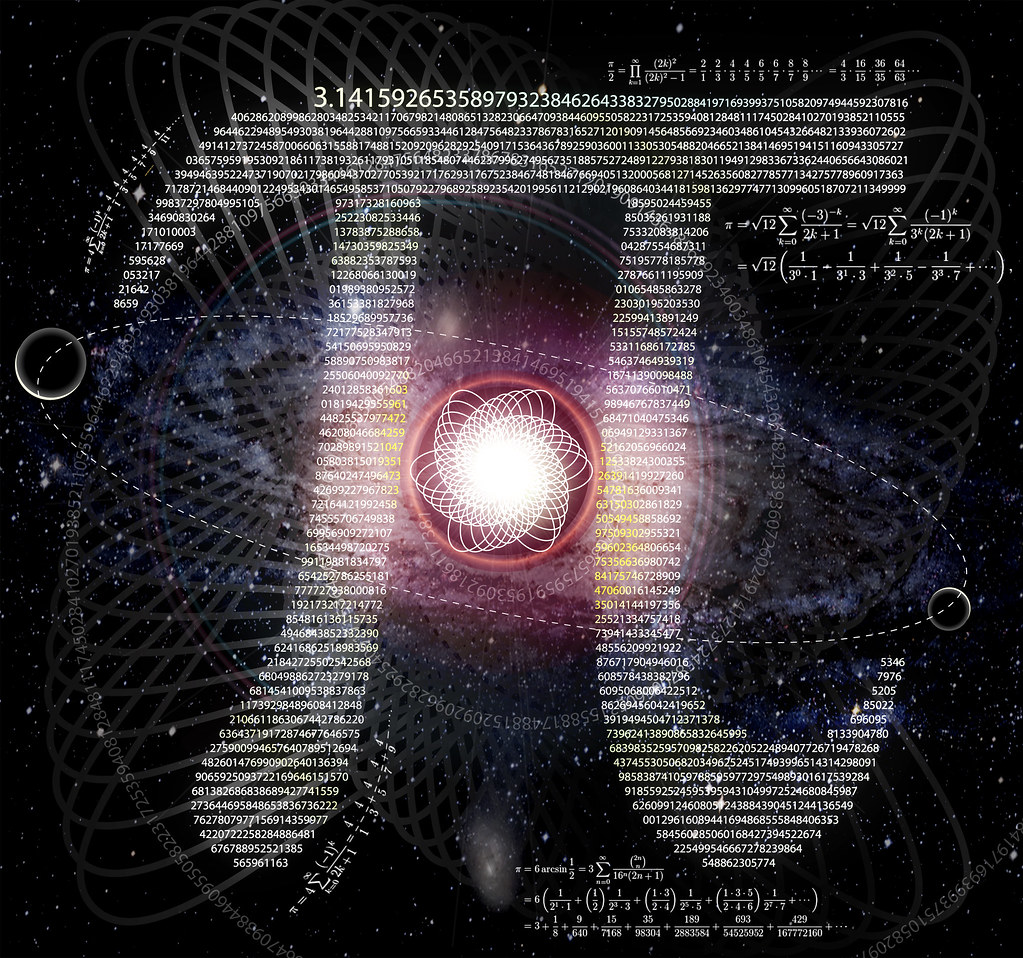 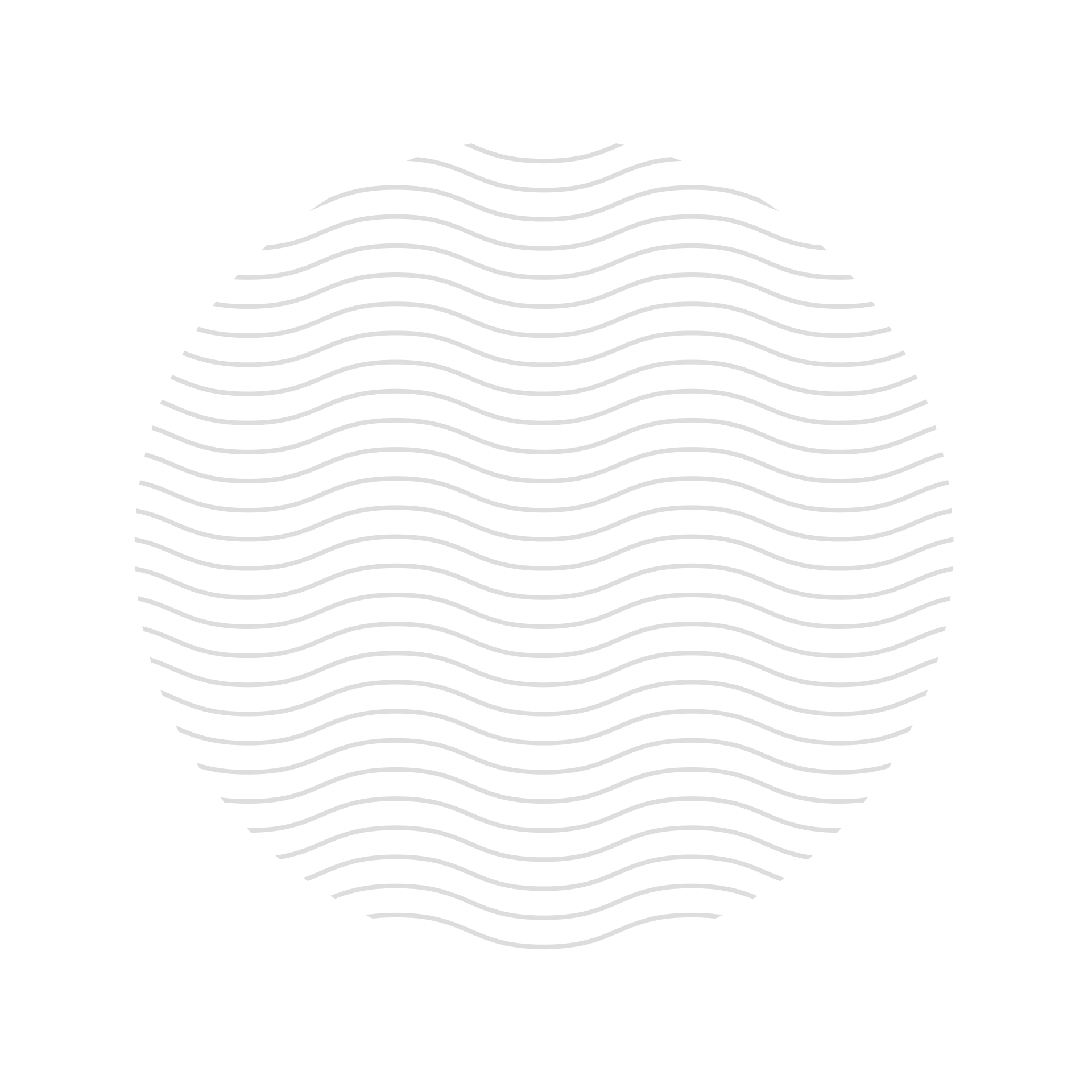 Broj Pi
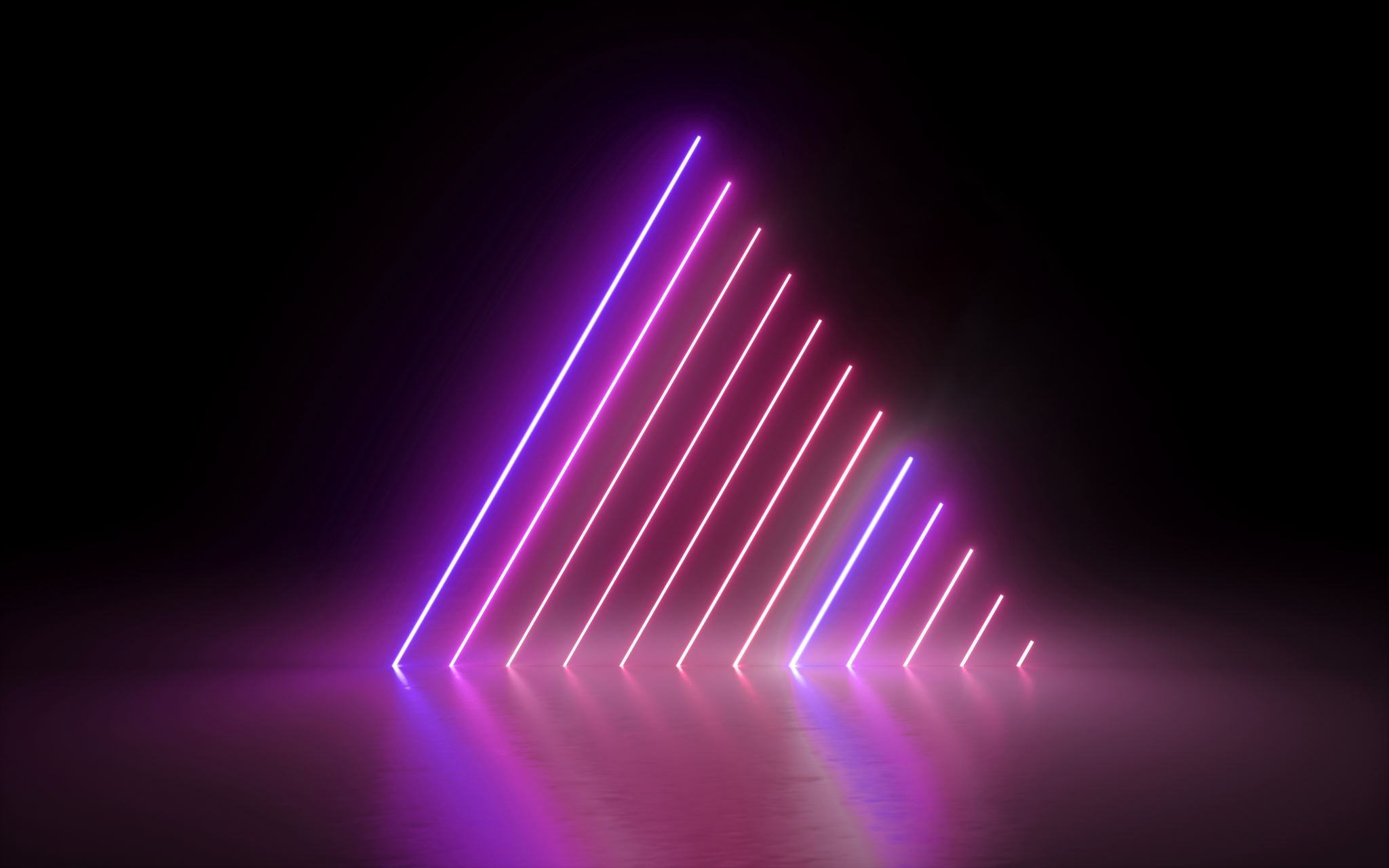 David Firšt, Jakov Jagarčec, 8.a 
OŠ Pušća
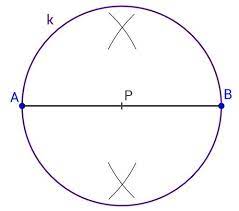 Što je broj Pi?
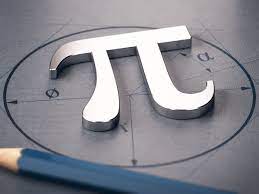 Omjer opsega i promjera kružnice
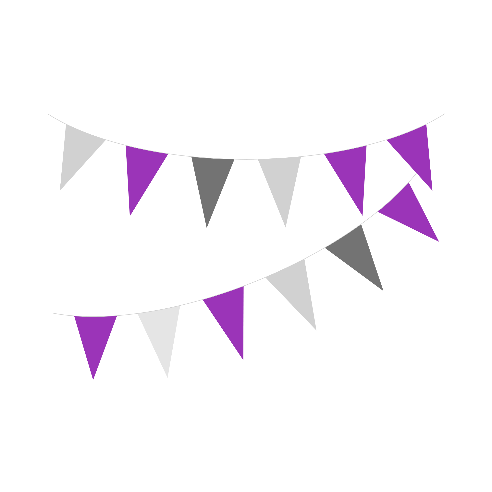 Drugi nazivi
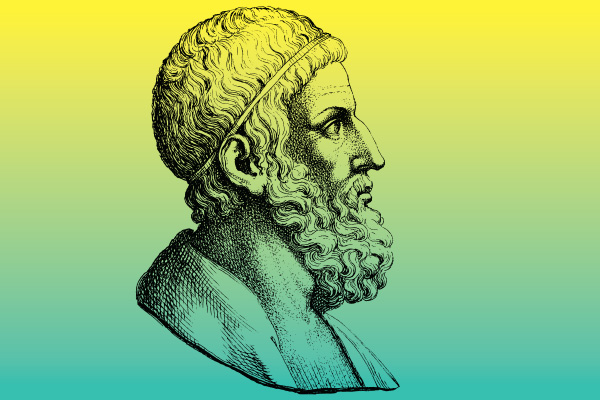 Arhimedova konstanta
Ludolfov broj
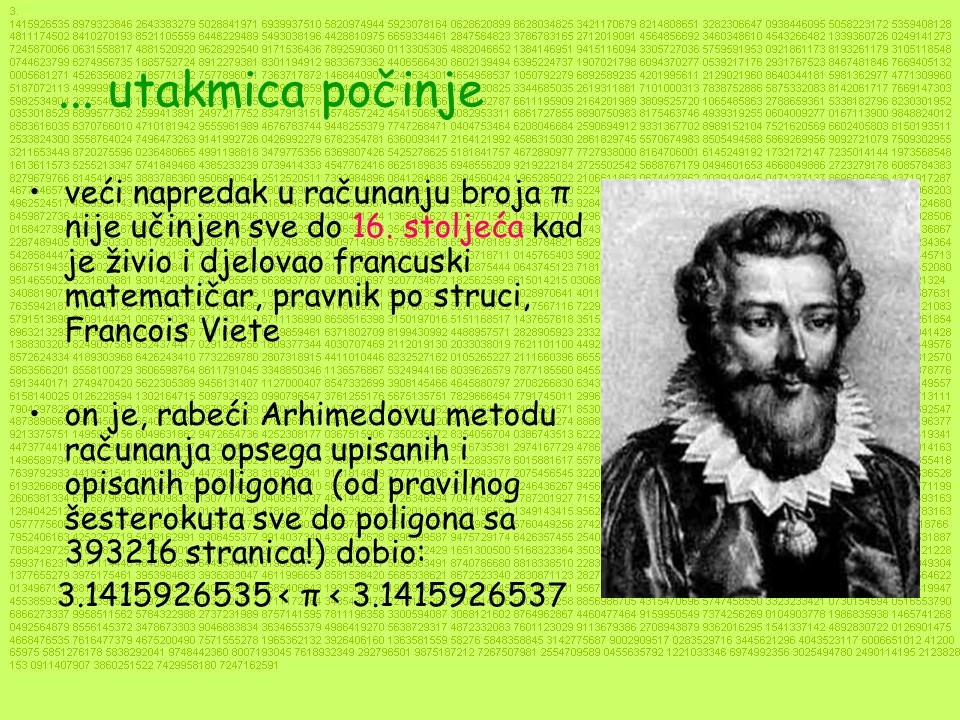 Oznaka
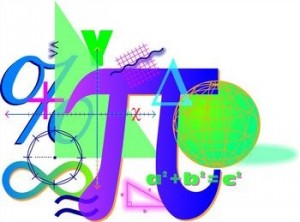 Oznaka broja pi: π
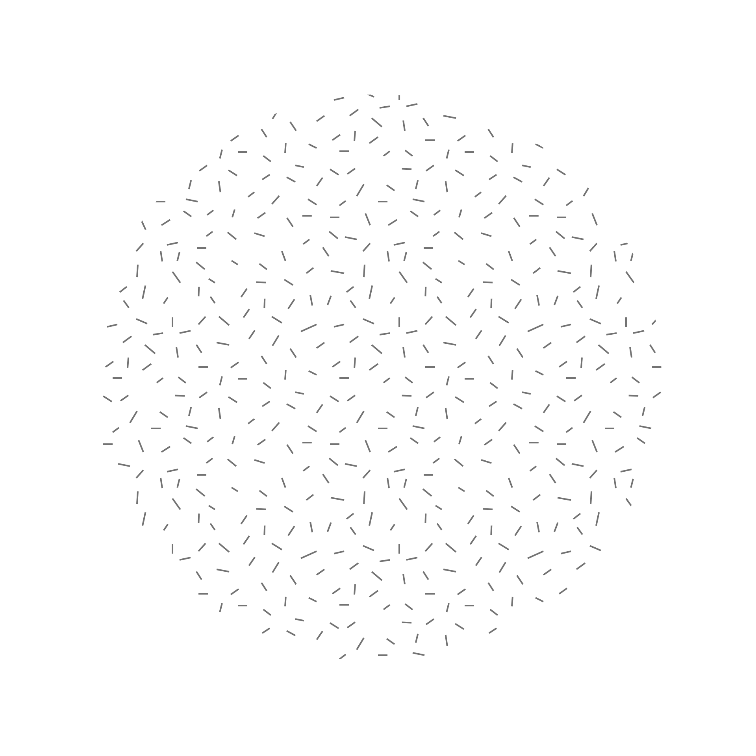 Kako se broj Pi koristi u OŠ
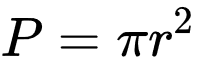 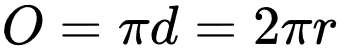 Za računanje površine kruga
Za računanje opsega kruga (duljina kružnice)
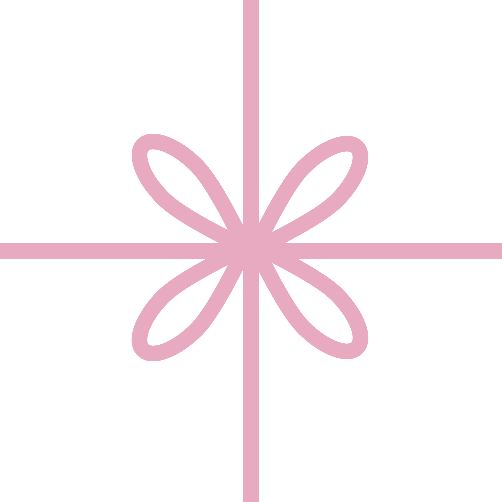 Zanimljivosti o broju Pi
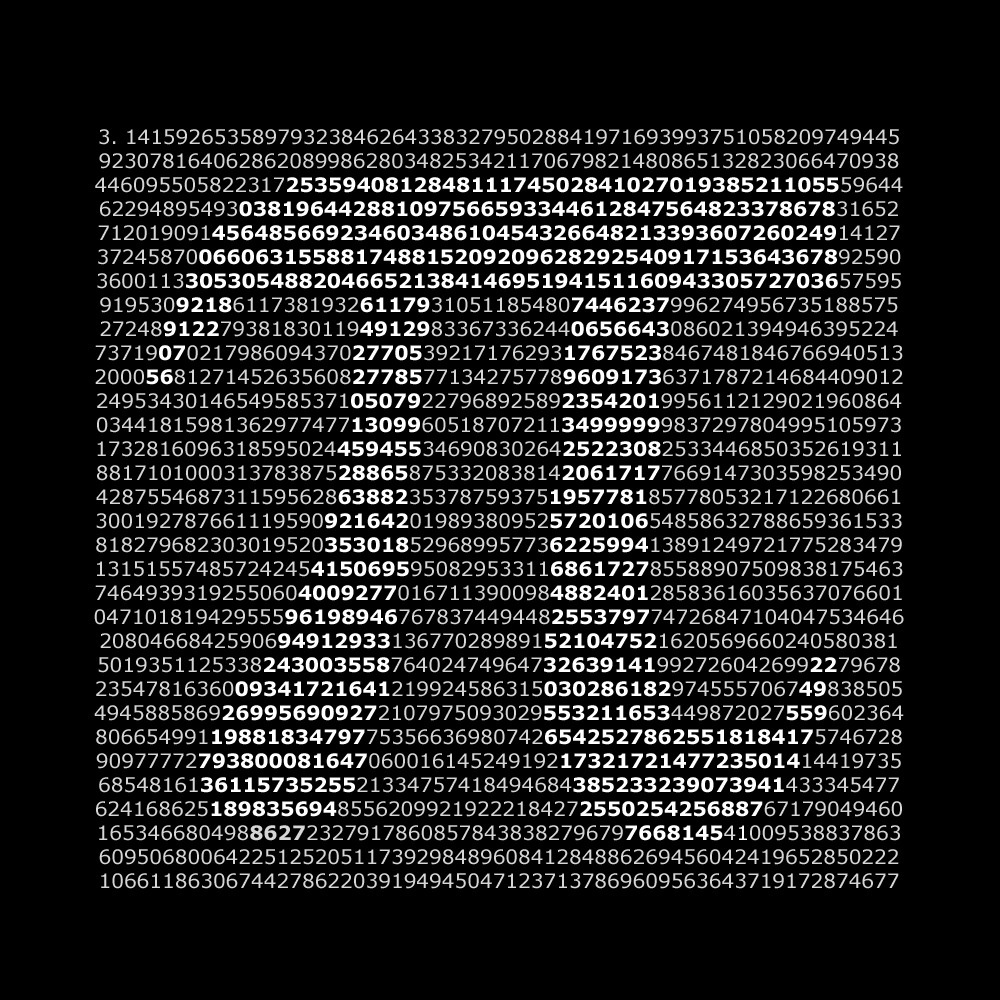 Prvom računalu ENIAC iz 1949. trebalo je 70 sati da otkrije prvih dvije tisuće decimalnih mjesta broja pi
Neki ljudi vjeruju da pi sadržava odgovore na pitanja o beskonačnosti svemira
Da biste izrecitirali 6.4 milijarde decimala broja pi, trebalo bi vam 133 godine recitiranja bez pauze
Michael Blake je pretvorio decimalne znamenke u note te tako uglazbio broj pi
Dan broja Pi
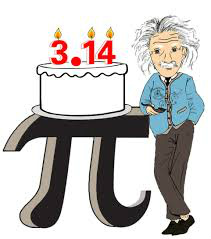 Dan broja pi održava se 14. ožujka ili 3/14 po američkom zapisu datuma mjesec/dan)

Dan aproksimacije broja pi obdržava se 22. srpnja                                                                   (ili 22/7 po zapisu datuma dan/mjesec) jer je razlomak  22⁄7 uobičajena aproksimacija broja π
Rekordi vezani uz broj Pi
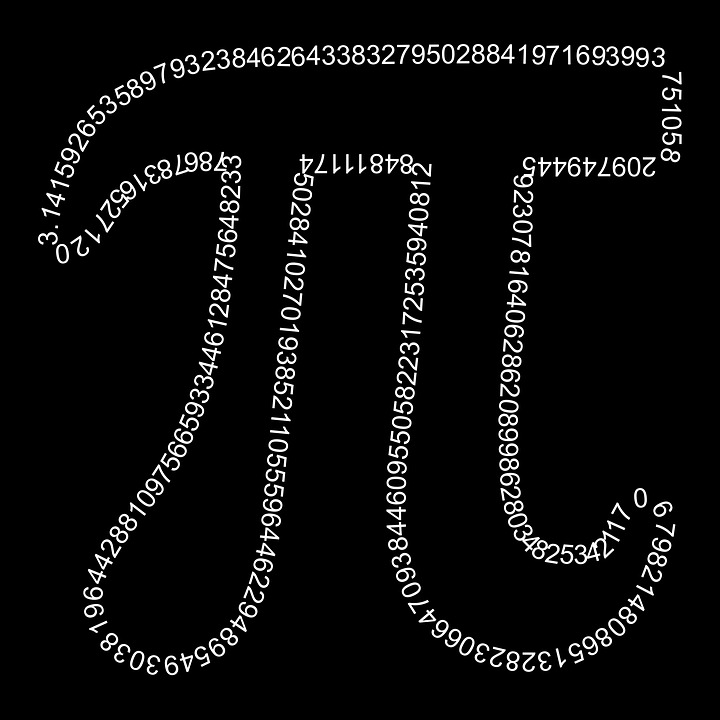 Rekord u pamćenju znamenki broja π, prema Guinnessovoj knjizi rekorda, je 70 000 znamenki, koje je 21. ožujka 2015. u Indiji izrecitirao Rajveer Meena, za pothvat mu je trebalo 9 sati i 27 minuta

Rekord otkrivanja najviše decimala broja pi  drži Fabrice Bellard, on je izračunao pi do 2.7 bilijunte decimale na običnom stolnom    računalu
Kojem skupu brojeva pripada Pi i zašto?
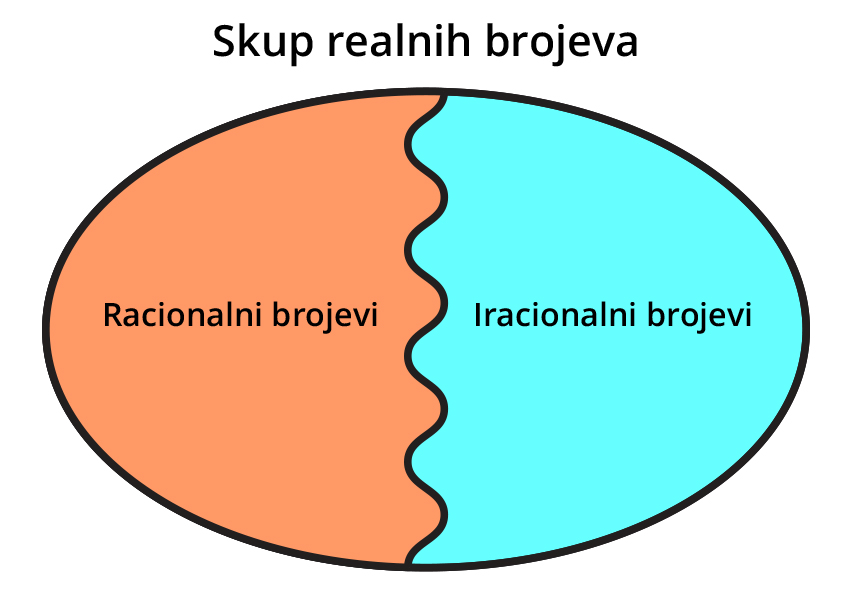 Pi (π) je iracionalan broj
Pripada skupu iracionalnih brojeva jer se ne može zapisati kao razlomak
Animacija s jediničnom kružnicom
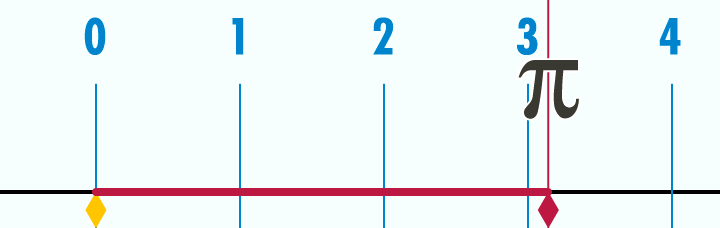 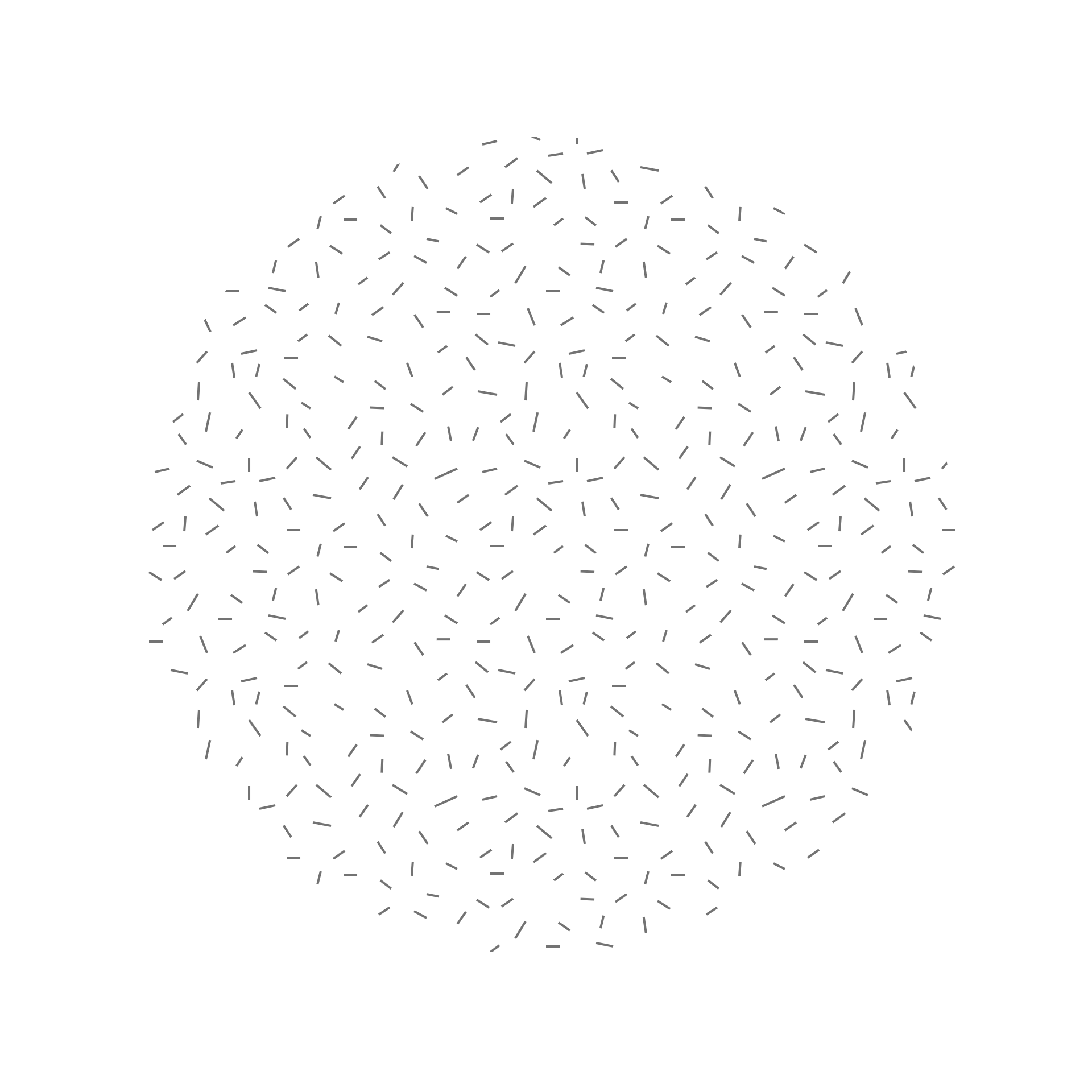 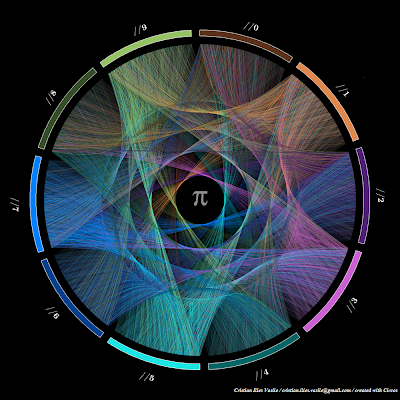 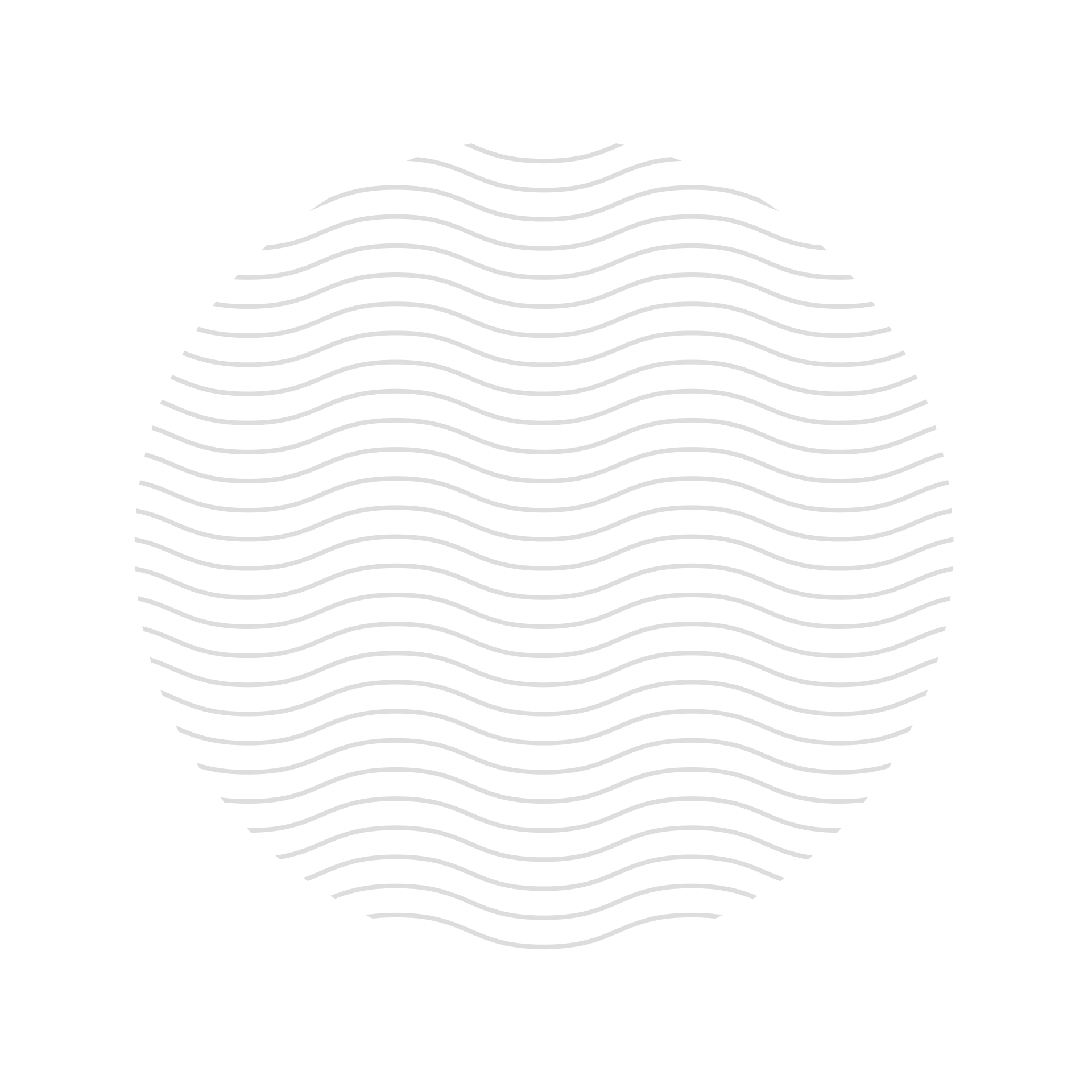 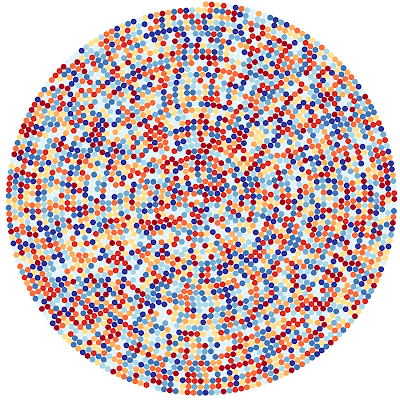 Umjetnost broja Pi
Izvori:
https://hr.wikipedia.org/wiki/Pi_(broj)#Iracionalnost
https://www.srednja.hr/svastara/dan-u-kojem-festaju-matematicari-17-stvari-koje-niste-znali-o-broju-pi/3/
https://hr.wikipedia.org/wiki/Dan_broja_pi
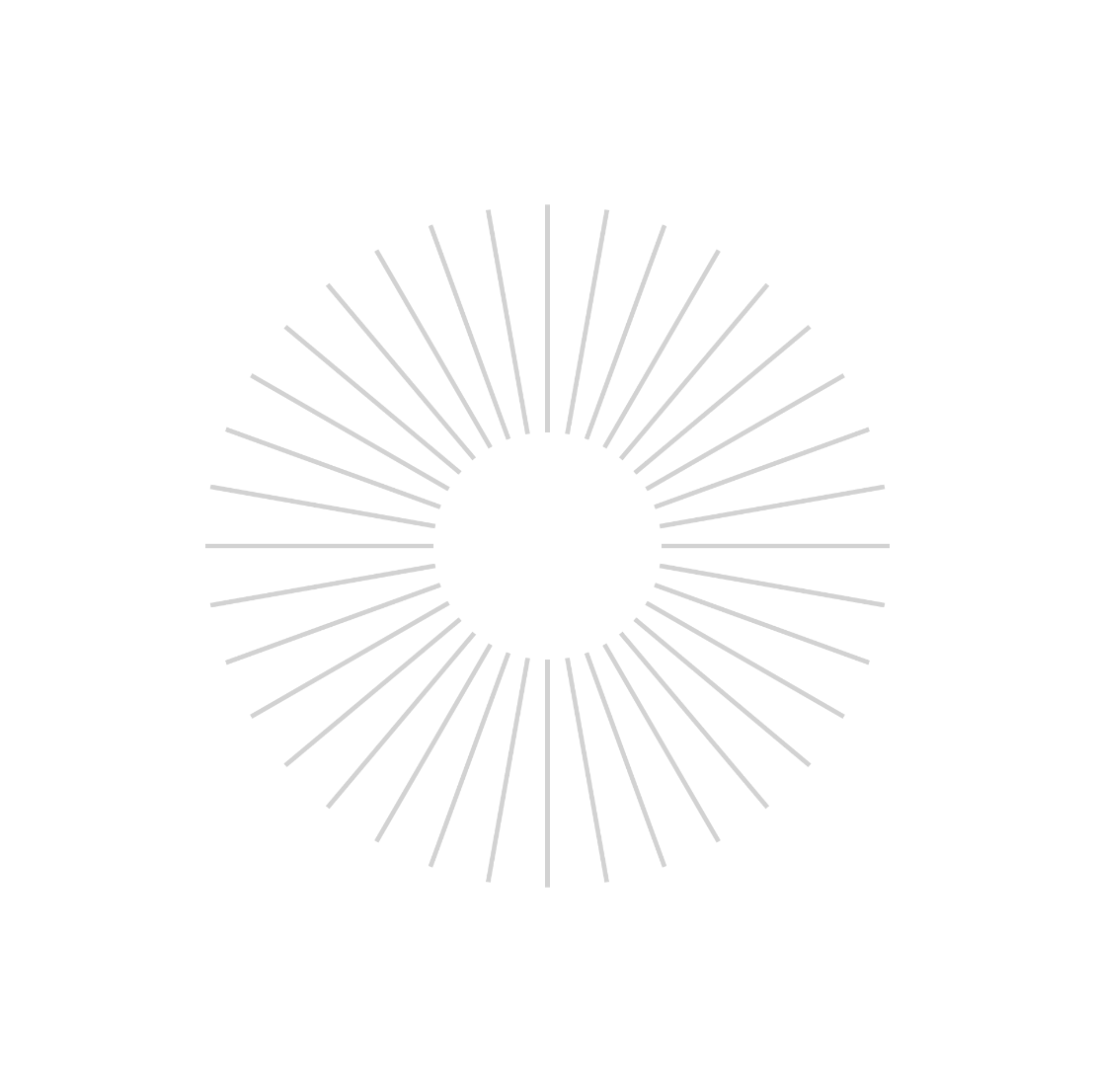 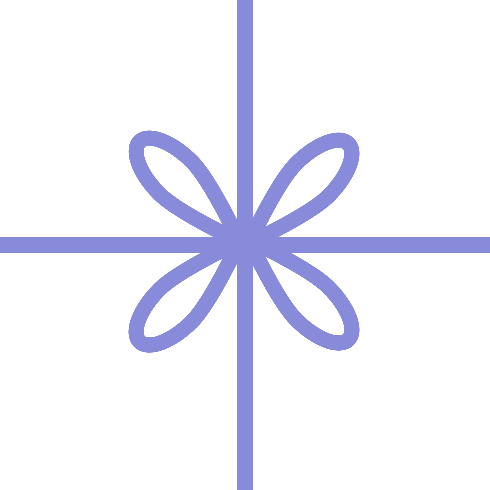 KRAJkviz: https://wordwall.net/hr/resource/38731818
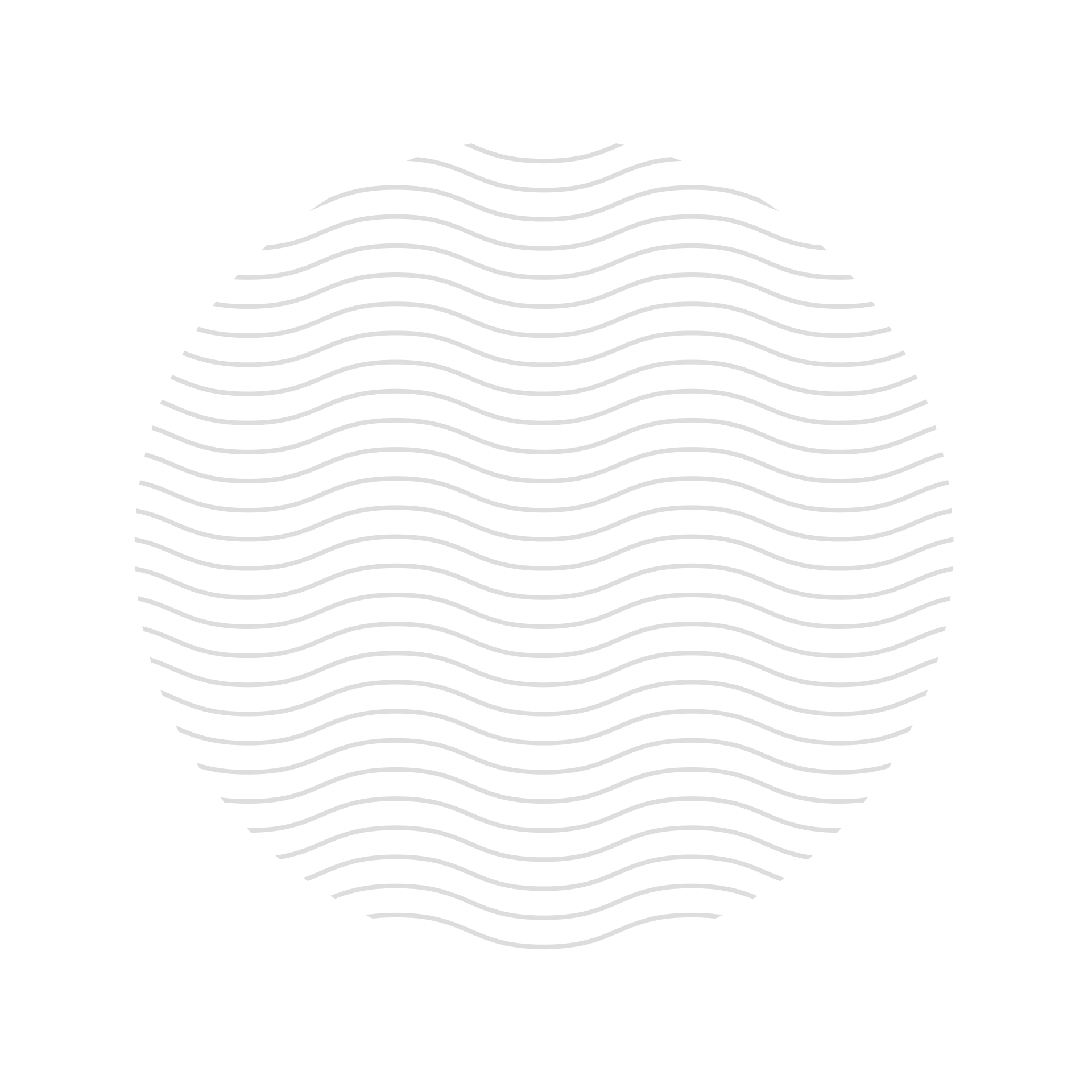 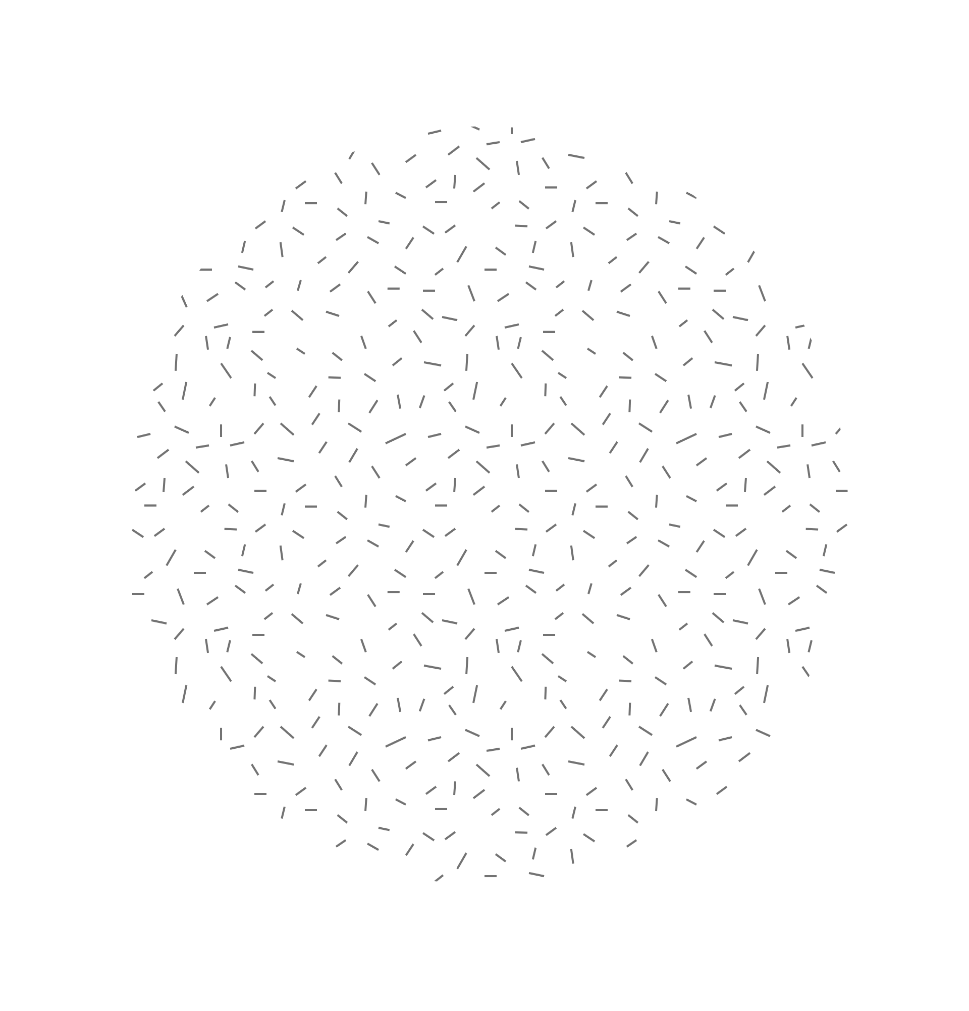